1
English-Language Development in Transitional Kindergarten: Listening and Speaking
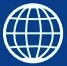 [Speaker Notes: Presenter Remarks: 
Welcome to English-Language Development (ELD) in Transitional Kindergarten: Listening and Speaking—a presentation focusing on the California Preschool Learning Foundations (Preschool Learning Foundations or PLF), the California Preschool Curriculum Framework (Preschool Curriculum Framework or PCF), and other California Department of Education (CDE) resources in support of the English- Language Development domain.

This professional learning session is specifically designed to provide TK teachers with exposure to CDE resources that support TK curriculum planning, developmentally appropriate strategies, and classroom environment design recommendations that support the content area of ELD listening and speaking.]
Objectives
2
Gain understanding of key concepts from the California Preschool Learning Foundations, Volume 1  and the California Preschool Curriculum Framework, Volume 1—English Language Development domain, Listening and Speaking strands.
Observe, read, and discuss the developmental continuum for listening and speaking to guide instruction and learning in transitional kindergarten (TK).
Practice using the Preschool Learning Foundations and Preschool Curriculum Framework to intentionally plan developmentally appropriate, cultural, and inclusive strategies that promote the development of skills, knowledge, and behaviors related to language and literacy development.
[Speaker Notes: Presenter Remarks: 
Gain understanding of key concepts from the California Preschool Learning Foundations, Volume 1 and the California Preschool Curriculum Framework, Volume 1—English Language Development domain, Listening and Speaking strands.
Observe, read, and discuss the developmental continuum for listening and speaking to guide instruction and learning in transitional kindergarten (TK).
Practice using the Preschool Learning Foundations and Preschool Curriculum Framework to intentionally plan developmentally appropriate, cultural, and inclusive strategies that promote the development of skills, knowledge, and behaviors related to language and literacy development.]
3
When I Return to the Classroom…
[Speaker Notes: Presenter Remarks:
Please find Handout 1: When I Return to the Classroom…

We will use this form during the session to take notes and record research findings, strategies to implement, and information about resources that support developmentally appropriate practices in transitional kindergarten.]
4
Who Are English Learners?
“Children whose families use a language other than English at home
Children whose primary or first language is a language other than English”
(PLF, Vol. 1, p.103).
©2017 California Department of Education
[Speaker Notes: Background Information
Additional information regarding English learners (EL) can be found in the Preschool Curriculum Framework, Volume 1, beginning on page 178.

“The term English language learner is commonly used in K–12 (kindergarten through grade twelve) schools to identify children who speak a language other than English at home and are not yet proficient in English. Preschoolers with a home language other than English are often a distinct group, since they are still developing the basics of oral language in their home language even as they begin to learn English. Therefore, many preschool programs use the term English Language Learners (DLL) to describe children who are learning English while also developing proficiency in their native language (Severns, 2012)” (California’s Best Practices for Young Dual Language Learners: Research Overview Papers [DLL Overview Papers], p. 91). 

“According to the report of the Public Policy Institute of California, about 11 percent of the state’s four-year-olds are enrolled in federally funded Head Start programs, and an additional 17 percent are enrolled in state-funded preschool (Cannon, Jacknowitz, and Karoly, 2012). Of those, nearly 40 percent are young DLLs (Cannon, Jacknowitz, and Karoly, 2012)” (DLL Overview Papers, p. 91). 

Presenter Remarks: 
Let’s begin by thinking about students who are English learners. 

“The term English Learners refers to children whose first language is not English and encompasses children learning English for the first time in the early childhood setting as well as children who have developed various level of English Proficiency (Rivera and Collum, 2006)” (PLF, Vol. 1, p. 103).]
5
Number of Children 5-17 Who Speak a Language Other Than English at Home (Thousands):
Childstats.gov
[Speaker Notes: Presenter Remarks:
Let’s review data on English learners (EL) in K-12 and make connections to the experiences of teachers. 

How many English learners do you have in your class right now? 
How many languages have you had represented in your classroom at one time?

After reviewing the data below, ask teachers to share approximate percentage of English Language learners in their class and the language groups represented.

Based on the California Language Census from Fall 2014, we know the following:
There are more than one million ELs in TK-12
Nearly one quarter (22.3%) of total enrollment is comprised of English learners
More than 2.5 million students, or approximately 40% of students (English learners and fluent English proficient) speak a language other than English in their homes. 

The majority of English learners (73%) are enrolled in TK through sixth grade. English learner data is collected for 60 language groups; however, 94 percent speak one of the top ten languages in the state:
Spanish   83.7%
Vietnamese   2.3%
Filipino (Filipino or Tagalog) 1.4%
Mandarin (Putonghua)  1.4%
Cantonese  1.3%
Arabic  1.2%
Hmong  0.9%
Korean  0.8%
Punjabi  0.7%
Russian  0.6%

Source: CDE (2016).  Facts about EL in CA—CalEdFacts.  Retrieved from http://www.cde.ca.gov/ds/sd/cb/cefelfacts.asp.]
6
What Does This Mean for Us?
“…[We] must take into consideration how young children whose home language is not English negotiate learning in all content and curricular areas” (PLF, Vol. 1, p. 103).
©2017 California Department of Education
[Speaker Notes: Presenter Remarks:
“…[We] must take into consideration how young children whose home language is not English negotiate learning in all content and curricular areas. For all children, home language is the vehicle by which they are socialized into their families and communities…In addition, in most families, children are first introduced to language and literacy in the home language and those experiences provide an important foundation for success in learning literacy in English” (PLF, Vol. 1, p. 103).

What does this mean for us? 

It is a benefit when children have the skills to understand and communicate in their home language as they will, “…transfer that knowledge to their learning of a second language, resulting in a more effective and efficient second-language learning process (Cummins, 1979: Wong Fillmore, 1991a)” (PLF, Vol. 1, p. 104).]
7
Recognizing, Valuing, and Respecting
“Teachers of TK students recognize the value of diversity and show respect for each child’s home culture and language…” (TK Guide, p. 55).
©2017 California Department of Education
[Speaker Notes: Presenter Remarks: “Teachers of TK students recognize the value of diversity and show respect for each child’s home culture and language…” (Transitional Kindergarten Implementation Guide [TK Guide], p. 55).

This is an essential but potentially complex task. Think about how you accomplish this on a daily basis and share your strategies with your elbow partner.

Recommendations you can share:
It is important to incorporate familiar words, objects, and images into program curricular design. 
“The extent to which a child’s home language and home culture can be included in the preschool classroom as a resource impacts a child’s sense of self-efficacy and social and cognitive development (Chang and others, 2007; Duke and Purcell-Gates, 2003; Moll, 1992; Riojas-Cortez, 2001; Vygotsky and Education, 1990)” (PLF, Vol. 1, p. 104).
When the classroom is a reflection of children and their families, the students are more engaged learners.

Creating family and community partnerships for children who are learning English is also an important goal for educators.

The TK Implementation Guide provides strategies for encouraging home-school connections, as well as inclusive practices for English learners, in Chapter 4: Effective Instruction in a Transitional Kindergarten Program (starting on page 37). 

The resources we will focus on today provide research and recommendations related to honoring the child’s home language and supporting diversity and home culture in the classroom while at the same time providing instruction on English-language development.]
8
CDE Publications and Resources that Support TK Implementation
English-Language Arts Content Standards for California Public Schools
Preschool Learning Foundations
California Common Core State Standards
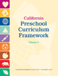 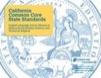 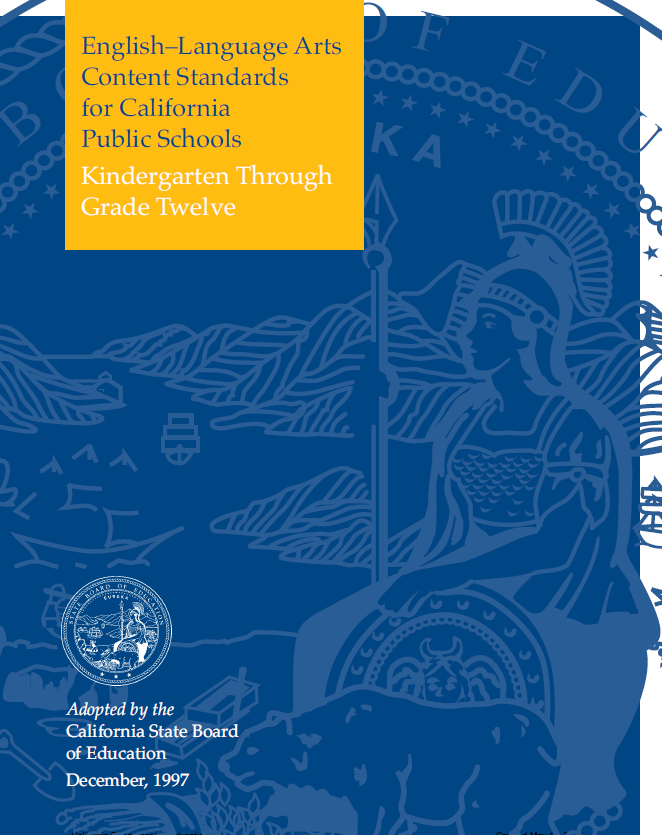 English Language Arts/English Language Development Framework
Preschool Curriculum Framework
DRDP Specific to TK and K
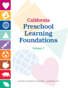 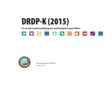 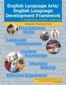 Transitional Kindergarten Implementation Guide
Preschool Alignment Document
Preschool English Learners Guide
Preschool Learning Foundations
California Common Core State Standards
English–Language Arts Content Standards for California Public Schools 
Preschool Curriculum Frameworks
English Language Arts/English Language Development Framework
DRDP Specific to TK and K
Preschool Alignment Document
Preschool English Learners Guide
Transitional Kindergarten Implementation Guide
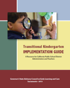 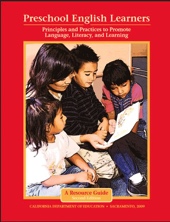 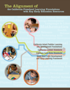 [Speaker Notes: Presenter Remarks: 
The California Department of Education has developed many publications, resources, and supports that enable teachers to facilitate the most positive outcomes for students. 

Today our main focus will be on Volume 1 of the Preschool Learning Foundations and the Preschool Curriculum Framework. In addition, there are other key resources that support language and literacy: 
California Common Core State Standards (CA CCSS)
English–Language Arts Content Standards for California Public Schools, Kindergarten Through Grade Twelve (ELA Standards)
English Language Arts/English Language Development Framework for California Public Schools: Kindergarten Through Grade Twelve (ELA/ELD Framework)
Desired Results Developmental Profile—Kindergarten (2015): A Developmental Continuum for Kindergarten (DRDP-K [2015])
Preschool English Learners: Principles and Practices to Promote Language, Literacy, and Learning—A Resource Guide (Second Edition) (PEL Resource Guide)
The Alignment of the California Preschool Learning Foundations with Key Early Education Resources (Alignment Document)
Transitional Kindergarten Implementation Guide—A Resource for Public School District Administrators and Teachers (TK Implementation Guide)

Name and hold up each resource. 

The Preschool Learning Foundations, Volume 1, Volume 2, and Volume 3, and the Preschool Curriculum Framework, Volume 1, Volume 2, and Volume 3, are the center of the California Early Learning and Development System.]
9
A Little Advice from Yogi Berra:
“The expert in anything was once a beginner.”
Yogi Berra
[Speaker Notes: Presenter Remarks: 
Second language acquisition is addressed in current Multiple Subject Credential Programs. For those who went though teacher training earlier, or moved to CA with an existing credential, this topic is covered through CLAD (Cross-Cultural, Language, and Academic Development) and CTEL (California Teachers of English Learners) certification or English Learner Authorization.

There are some nuances related to English-language development in early childhood that may not be addressed by the aforementioned training and certification processes. 

Let’s look at some of the research-based foundations for our work surrounding English learners in TK in a fun way. We are going to play Two Truths and a Myth: English Learner Edition.]
Two Truths and a Myth: English Learner Edition
10
Find Handout 2: Two Truths and a Myth.
Choose a “Hello” language card from the middle of the table.
Seek out someone with the same “Hello” language card. (This is your partner.)
Work through the handout with your partner.  
Return to table groups with completed handout.  
Compare handout answers with groupmates and come to a consensus. We will go over the correct answers when all table groups are ready.
[Speaker Notes: Activity 1: Two Truths and a Myth

Presenter Remarks: 
We are going to put an ELD spin on Two Truths and a Myth. 

INTENT:
Apply knowledge gained about the foundations to the task of separating facts from myths. 
 
OUTCOMES: 
Participants will apply critical knowledge to decipher true and false statements about key ELD concepts.
 
MATERIALS REQUIRED:
PPT slide
Handout 2: Two Truths and a Myth 
“Hello” language cards (in various languages) on tabletops
Preschool Learning Foundations (Vol. 1) for reference

TIME: 25 minutes

PROCESS: 
Direct participants to:
Find Handout 2: Two Truths and a Myth.
Choose a “Hello” language card from the middle of the table.
Seek out someone with the same “Hello” language card (this is your partner).
Work through the handout with your partner.  
Return to table groups with completed handout.  
Compare handout answers with groupmates and come to a consensus. We will go over the correct answers when all table groups are ready.

Debrief options: 
Ask volunteers to bravely share-out answers. Then ask for input on why they think their answers are correct. 
Use the trainer tool to offer suggestions on where participants can look for more information on these topics.  
Site some of the research sound bites from the trainer tool. 
 
SUMMARY: 
Participants apply knowledge of the foundations while working through key ELD concepts.]
11
Three Guiding Questions
How can I incorporate these strategies into my existing classroom?
What are the developmental progressions of English-language development for listening and speaking?
What are the developmentally appropriate strategies that support English-language development?
[Speaker Notes: Presenter Remarks: 
These are the three main questions we are going to use to guide us in our instructional decision-making for TK children:

What are the developmental progressions of English-language development for listening and speaking? Learning is a process which follows a typical learning trajectory or progression. First, we must closely examine the developmental progression associated with the English-language development, and more specifically, on the progression in which children develop listening and speaking skills. To guide our work, we will use the Preschool Learning Foundations and Framework, the ELD standards and the Desired Results Developmental Profile-Kindergarten (DRDP-K). The foundations provide the developmental continuum to the end of 60 months. The ELD standards provide the outcomes projected for the end of the second year of kindergarten. The DRDP-K provides the continuum—of developmental progressions—for the period between what is addressed in the aforementioned resources (60 months to the end of the second year of kindergarten). 

What are the developmentally appropriate strategies (DAP) that support that development? Developmentally appropriate strategies are those that meet children where they are and provide scaffolding to help children reach goals that are both challenging and achievable. When we employ DAP strategies, our lessons are suited to young children’s learning needs and promote children’s interests as well as their program (Carol Copple & Sue Bredekamp, Developmentally Appropriate Practice in Early Childhood Programs Serving Children from Birth through Age 8).

How can I incorporate these strategies into my existing classroom? Providing you with a “toolkit” is necessary, but it is not sufficient. You will have the opportunity to examine your current practices and create a plan to use the resources we will share You will have the opportunity to think about ways to use this information in conjunction with already existing resources such as the ELA/ELD Framework.]
12
Three Guiding Questions
How can I incorporate these strategies into my existing classroom?
What are the developmental progressions of English-language development for listening and speaking?
What are the developmentally appropriate strategies that support English-language development?
[Speaker Notes: Presenter Remarks: 
The first question that will guide our instructional planning for TK children is, “What are the developmental progressions of English-language development for listening and speaking?”

Let’s begin an examination of the developmental progression of listening and speaking.]
English-Language Development:  Listening and Speaking
13
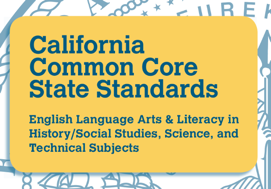 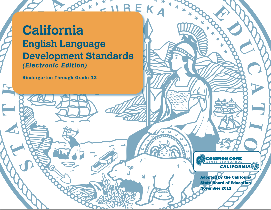 [Speaker Notes: Presenter Remarks: 
Let’s take a look at the developmental progression of English-language development for listening and speaking.

What do you know about ________ ? Hold up each resource as you show it.
How do you use this resource now in your work? 

As we have already established, TK is year one of a two-year program. 

The Preschool Learning Foundations, the CA Common Core state standards, and the ELD standards are resources that support the continuum of learning occurring over this two-year period. 

The DRDP-K can be used to better understand the full range of development that occurs between the 60 month foundations (beginning of TK year) and the CA Common Core state standards (end of second year of kindergarten).]
Why Use the Preschool Learning Foundations for TK?
CA Law (EC 48000):
Transitional kindergarten is the first year of a two-year kindergarten program that uses a modified kindergarten curriculum that is age and developmentally appropriate.
Transitional kindergarten programs are intended, by legislative action, to be aligned to the California Preschool Learning Foundations developed by the California Department of Education.
[Speaker Notes: Background Information: 
CDE.CA.gov/ci/gs/em/kinderfaq.asp#program 

Presenter Remarks: 
The state of California provides guidance on utilizing the Preschool Learning Foundations and the Preschool Curriculum Framework as planning and curriculum resources in the transitional kindergarten classroom.

In addition, the following publications and resources are available to support age and developmentally appropriate TK curriculum:
TK Implementation Guide
Alignment Document
CA CCSS
DRDP-K (2015)
ELA Standards
ELA/ELD Framework

We will now look at how these resources work together to support all learners.]
15
Foundations and Framework, Volume 1
©2017 California Department of Education
[Speaker Notes: Presenter Remarks: 
The purpose of the Preschool Learning Foundations is to promote a common understanding of preschool children’s learning and to guide instructional practice; they describe the knowledge and skills that young children typically develop when provided with developmentally, culturally, and linguistically appropriate learning experiences.

The Preschool Curriculum Framework was created as a companion to the Preschool Learning Foundations. The framework,”…presents strategies and information to enrich learning and development opportunities for all children” (PCF, Vol. 1, p. v). 

The foundations and framework are designed to work together.  While the foundations provide the background information to understand children’s developing knowledge and skills (the “what”), the curriculum framework offers guidance on how teachers and programs can support the learning and development that are described in the foundations (the “how”).

We will briefly look at the framework in this section and go deeper into the publication when we examine the next question.

Extra Notes:
The Preschool Learning Foundations were developed with research-based evidence and are enhanced with expert practitioners’ suggestions and examples. All foundations were written by a team of researchers with expertise in that domain. A complete reference list of the source materials, along with detailed bibliographic notes for each of the developmental domains, can be found in the Preschool Learning Foundations. Sources used in the development of the foundations include: 
Documents from the California Department of Education such as the English-Language Arts Content Standards for California Public Schools, Kindergarten Through Grade Twelve (Language and Literacy, Introduction, p. 48 left column).
Well-validated assessment tools such as the Ages & Stages Questionnaires (ASQ): A Parent-Completed, Child-Monitoring System (Social-Emotional, References and Source Materials, p. 36).
General sources such as the Report of the National Reading Panel 2000.  (Language and Literacy, Introduction, p. 73 left column).
Early childhood education standards from other states such as Hawaii and Texas (Social-Emotional, Introduction, p. 5 footnote).]
16
Preschool Learning Foundations
Describe what children should be able to do at around 48 and 60 months
Assumes children have access to appropriate support and high quality programs
[Speaker Notes: Presenter Remarks: 
Volume 1 of the Preschool Learning Foundations addresses four domains: Social-Emotional Development, Language and Literacy, English-language Development, and Mathematics. 
Today we are looking at the chapter on English-language development. Let’s take a closer look at one foundation for an example:
Open the Preschool Learning Foundations, Volume 1, and find a page where the age levels appear. This is an example of a foundation page. 
Look across the page and notice the developmental progression at around 48 months and what changes at 60 months of age. Solicit a few participants to read what they see.
Summarize the exploration with the following key note. Because children develop at different rates, the foundations were designed to support the belief that certain stages of development will occur at different times for all students. You will notice “at around” in the description. It is important to remember this variability occurs.
The foundations also assume that children have access to appropriate support in high quality programs. This includes:
Environments and experiences that encourage active, playful exploration and experimentation. Clearly defined learning centers where materials are rotated.
Purposeful teaching to help children gain knowledge and skills. 
Predictable schedules and routines with large blocks of time for play and skillful integration of curriculum with an intentional focus on content.
Specific support for English learners with staff that have knowledge of the stages of English-language acquisition.
Accommodations and adaptations for children with disabilities and additional support when needed.]
17
Map of the FoundationsEnglish-Language Development
Domain
Strand
Substrand
Level
Focus
Foundation
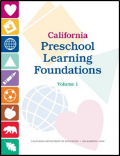 Examples
[Speaker Notes: Presenter Remarks:Let’s discuss each component of the foundations:
The name of the domain is English-Language Development.
The name of the strand is Listening.
The name of the substrand is Children listen with understanding.
Note that substrands always end with a zero (1.0, 2.0, etc.).
The two age levels are at around 48 months and at around 60 months.
Each foundation describes typical behaviors at around 48 months and at around 60 months (or four to five years of age).
The foundations for each age level are listed below the age levels.
There are two for each age level on this page (1.1 and 1.2 for 48 months; 1.1 and 1.2 for 60 months).
Notice that there is a developmental progression from four years old to five years old within a substrand.
The examples for each foundation are listed.
These are only a few of the ways that children may demonstrate the behavior in the foundation.

Many of the foundations also have footnotes that include information specific for students with IEPs or students with disabilities, such as information about adaptations or accommodations.]
18
Based on Language Development: Beginning, Middle, and Later
[Speaker Notes: Background Information:
DEVELOPMENTAL LEVELS:
Beginning Level: This is when typically developing children will have acquired age-appropriate language skills in their home language and, once introduced to English, will begin to develop recep­tive English abilities. Children at this level are actively processing the fea­tures of the English language, includ­ing vocabulary, grammar, phonology, and pragmatics. Most children speak little during this stage. They may be able to listen, point, match, move, draw, copy, mime, act out, choose, respond with gestures, and follow pre­dictable routines. They will begin to develop an understanding of English based on their home language. Fre­quently, children will spontaneously use their home language even when not understood. 

Middle Level: Expressive language marks the mid­dle level of early speech production in English. Children may repeat familiar phrases that have been functionally effective, such as “look it” or “I want” throughout the day. It is expected that vocabulary use increases and that children will begin to combine words and phrases in English. Comprehen­sion will continue to develop, and children will likely use telegraphic and formulaic speech in English. At the same time, they may continue to use their home language and may insert words from their home language into English-language utterances. This is known as code-switching and is a nor­mal part of second-language acquisi­tion. This period is analogous to the third stage of sequential bilingualism. 

Later Level: Children at the later level in the continuum will have much stronger comprehension skills. Children will begin to use English to learn differ­ent concepts across the curriculum. Their use of age-appropriate English grammar improves. They use their first and second languages to acquire new knowledge at home and at school. Al­though children are improving during this period, it should not be assumed that they have complete age-appropri­ate mastery of English. They are, how­ever, able to engage in a majority of classroom activities in English. Errors in English usage are common at this point because children are continuing to experiment with the new language and are still learning its rules and structure. 

Presenter Remarks: 
Because the English-Language Development domain describes English development as a second language, it is the only domain that is not age-based; it is experience based. Notice that there are three levels in the domain (beginning, middle, and later).  

Please take a moment to find the ELD foundations on pages 112 -122 with the three levels (beginning, middle, and later). Why might the ELD domain be different? Turn and share an idea with a neighbor.

Another unique feature is the “focus” area within the substrand. Name a few focus areas aloud.]
19
Foundations
Listening
Speaking
1.0 - Children listen with understanding.
1.0 - Children use nonverbal strategies to communicate with others.
2.0 - Children begin to understand and use social conventions.
3.0 - Children use language to create oral narratives about their personal experiences.
[Speaker Notes: Presenter Remarks:
These are the foundation expectations for children in the beginning, middle, and later levels of English-language development. Read the slide or ask a participant to read the foundations.

Listening (PLF, Vol. 1, p.108):
Children’s language development is based on active listening and they often understand more than they can produce. 
Overall, the development of early literacy foundations is built on the development of active listening, the social use of language, and nonverbal communication.  
Children’s listening strategies in their home language will be applied to their strategies for learning English.  

Please look at the focus and the examples of the listening foundations on pages 112-114.

Speaking (PLF, Vol. 1, p. 108-109):
Within the classroom environment daily routines and classroom rituals, such as organized circle time or peer-to-peer interaction on the playground, provide opportunities for English learners to use oral language in both the home language and English. 
Social conventions influence such things as a child’s expectation to initiate during conversations, the amount of talk considered appropriate, and when how to ask questions or interrupt during conversation. 

Now take a look at the focus and the examples of the speaking foundations on pages 115-122.]
20
English Learner Support
English-Language Development Foundations
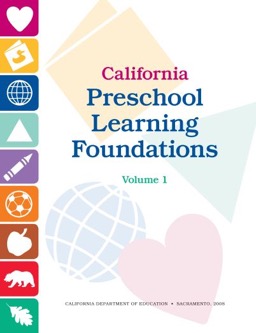 Language and Literacy  Foundations
English-Language Development
Home Language Development
[Speaker Notes: Presenter Remarks: 
Because first- and second-language development varies among English learners, the English-language development foundations and the language and literacy foundations are to be used in tandem with the curriculum framework. Click to reveal. 

It is recommended that, when planning curriculum, teachers begin by reading and considering the English-language development foundations and the curriculum framework guidance as they gauge each child’s current comprehension and use of English. 

Teachers then develop a plan for how to integrate and use the suggested activities or strategies to support areas of learning that take into consideration the diversity of English learners. 

The PEL Resource Guide (Preschool English Learners: Principles and Practices to Promote Language, Literacy, and Learning) is referenced in the curriculum framework. This is a complementary document developed by the California Department of Education. “It discusses core beliefs and principles that inform teaching approaches and strategies” (PCF, Vol. 1, p. 180).

Intentional teaching requires an ongoing awareness of the home-language development of each child as described in the English-Language Development foundations, as well as an understanding of the English learner’s ability to use English in activities suggested in the other chapters of the Preschool Learning Foundations.]
21
Language and Literacy Development Is Integrated with English-Language Development in the ELA/ELD Framework
[Speaker Notes: Background Information: 
The purpose of this slide is to demonstrate both the integration of the ELD and LLD Foundations, and that the Preschool Learning Foundations are discussed in the TK chapter of the ELA/ELD Framework. 

Presenter Remarks:
The figure on the screen illustrates the Language and Literacy Preschool Learning foundations at around 60 months of age. You may want to follow along on Handout 4: Foundations Related to Language Development (60 Months), excerpted from the ELA/ELD Framework, Chapter 3, page 173. The foundations provided in the image can be found on pages 59-61 in the Preschool Learning Foundations (Volume 1). 

It is clear that English-language development and language and literacy development are closely integrated. Let’s take a brief moment to glance at the language related to the 60 month foundations for LLD that are on this chart which includes examples that help bring these LLD foundations to life. 

Now look to see if there are connections to the later level of development in the ELD Speaking strand of the Preschool Learning Foundations, Volume 1, pages 115-122. 

What do you notice?]
22
Focused Video Viewing: Part 1
Read the level descriptions on pages 107-108 of the Preschool Learning Foundations, Volume 1.
Notice the developmental shifts between the stages.
Identify your table tent level: beginning, middle, or later.
[Speaker Notes: Activity 2: Focused Video Viewing

Presenter Remarks:
It is time for a focused video viewing activity. 
 
intent: 
Apply understanding of the foundations while viewing and reflecting upon a video. 
 
OUTCOMES: 
Participants will look for, identify, discuss, and reflect upon the unique differences between the levels of beginning, middle, and later as viewed in the Listening and Speaking strand foundations video.
 
Materials Required: 
PPT slide
Partners/Tablemates
Preschool Learning Foundations (Vol. 1). pp. 107-108
Foundations Video Library: Listening and Speaking strand 48 or 60 months 
Table tents for each table labeled either Beginning, Middle, or Later
                                                       
TIME: 25 minutes
 
Process: 
Ask participants to turn to pages 107 and 108 of the Preschool Learning Foundations (Vol. 1). Participants read the level descriptions for beginning, middle, and later and notice the developmental shifts between those stages.
Explain that participants will take a closer look at the foundations for the Listening and Speaking strand as well as watch a video exemplifying the three levels for at least two foundations. 
Have each table group identify the level on their table tent (beginning, middle, or later). They will be responsible for noting the hallmarks of that level showcased in the video. They should be prepared to share-out. (Optional - Write key points on chart paper.)
Ask groups to come to a consensus on what key points and types of skills were illustrated in the video for their level. They should be prepared to share-out. 
 
DEBRIEF: 
Invite participants to highlight the similarities and differences between the levels they noticed in the video, as well any key “aha” moments.]
Focused Video Viewing
23
Watch the video and note details about your developmental level.
[Speaker Notes: Activity 2: Focused Video Viewing

Presenter Remarks: 
Watch the video and note details about your developmental level.
  
intent: 
Apply understanding of the foundations while viewing and reflecting upon a video. 
 
OUTCOMES: 
Participants will look for, identify, discuss, and reflect upon the unique differences between the levels of beginning, middle, and later as viewed in the Listening and Speaking strand foundations video.
 
Materials Required: 
PPT slide
Partners/Tablemates
Preschool Learning Foundations (Vol. 1). pp. 107-108
Foundations Video Library: Listening and Speaking strand 48 or 60 months 
Table tents for each table labeled either Beginning, Middle, or Later
                                                       
TIME: 25 minutes
 
Process: 
Ask participants to turn to pages 107 and 108 of the Preschool Learning Foundations (Vol. 1). Participants read the level descriptions for beginning, middle, and later and notice the developmental shifts between those stages.
Explain that participants will take a closer look at the foundations for the Listening and Speaking strand as well as watch a video exemplifying the three levels for at least two foundations. 
Have each table group identify the level on their table tent (beginning, middle, or later). They will be responsible for noting the hallmarks of that level showcased in the video. They should be prepared to share-out. (Optional - Write key points on chart paper.)
Ask groups to come to a consensus on what key points and types of skills were illustrated in the video for their level. They should be prepared to share-out. 
 
DEBRIEF: 
Invite participants to highlight the similarities and differences between the levels they noticed in the video, as well any key “aha” moments.]
24
Video Debrief
Come to a group consensus on what key points and types of skills were illustrated in the video for your level. 
Be prepared to share-out.
[Speaker Notes: Activity 2: Focused Video Viewing

Presenter Remarks:
Come to a group consensus on what key points and types of skills were illustrated in the video for your level. Be prepared to share-out.
 
intent: 
Apply understanding of the foundations while viewing and reflecting upon a video. 
 
OUTCOMES: 
Participants will look for, identify, discuss, and reflect upon the unique differences between the levels of beginning, middle, and later as viewed in the Listening and Speaking strand foundations video.
 
Materials Required: 
PPT slide
Partners/Tablemates
Preschool Learning Foundations (Vol. 1). pp. 107-108
Foundations Video Library: Listening and Speaking strand 48 or 60 months 
Table tents for each table labeled either Beginning, Middle, or Later
                                                       
TIME: 25 minutes
 
Process: 
Ask participants to turn to pages 107 and 108 of the Preschool Learning Foundations (Vol. 1). Participants read the level descriptions for beginning, middle, and later and notice the developmental shifts between those stages.
Explain that participants will take a closer look at the foundations for the Listening and Speaking strand as well as watch a video exemplifying the three levels for at least two foundations. 
Have each table group identify the level on their table tent (beginning, middle, or later). They will be responsible for noting the hallmarks of that level showcased in the video. They should be prepared to share-out. (Optional - Write key points on chart paper.)
Ask groups to come to a consensus on what key points and types of skills were illustrated in the video for their level. They should be prepared to share-out. 
 
DEBRIEF: 
Invite participants to highlight the similarities and differences between the levels they noticed in the video, as well any key “aha” moments.]
25
Stages and Levels
[Speaker Notes: Background Information:This chart can be found with the Table Materials: California Preschool Curriculum Framework (Volume 2) English-Language Development Domain, Pages 185 – 186.

Presenter Remarks: 
In the preschool English-language development foundations, the first and second stages of second-language development are combined to represent the beginning level. 

The third stage—telegraphic and formulaic communication—is represented in the middle level of the preschool English-language development foundations.

The fourth stage—fluid/productive language use—is represented by the later level. 

“It should be noted that young English learners will be at different levels of development depending on their prior experiences with English and skills with their home language. Also, because English learners vary in the amount of time it takes to become fully proficient in English, many will need additional time beyond the preschool years to achieve full English fluency” (PCF, Vol. 1, p. 186). 

Extra Notes: 
Ask participants to read the Teachable Moment and Planned Learning Opportunity on page 190 of the Preschool Curriculum Framework.

Ask participants if they have had this experience with a child in their TK classroom.

The chart can be found on page 186 of the Preschool Curriculum Framework, along with an explanation of how the levels align with the Stages of Second-Language Development section that begins on page 185.]
26
Key Features of the DRDP-K (2015)
An observation-based assessment tool, not a test
Individual child assessment
Completed by each child’s teacher
Based on developmental research and theory
Includes developmental sequences of behaviors along a continuum
Spans the developmental continuum of children in a two-year kindergarten program
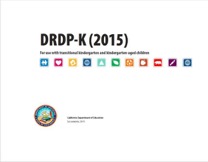 [Speaker Notes: Presenter Remarks:
One resource that is used to support children’s development is the Desired Results Developmental Profile—Kindergarten (2015): A Developmental Continuum for Kindergarten (DRDP-K [2015]).  This is especially helpful for English Learners.

The DRDP-K (2015) informs teachers’ understanding of the developmental continuum. It can be used with the Alignment Document to expand upon the developmental continuum.

One key feature of the DRDP-K (2015) to consider is that it is an observation-based assessment and not a test. It is used to support children’s learning. Observing and documenting children's progress provides teachers the information needed to differentiate instruction and experiences. It also provides information to individualize.

Observational tools are preferred over criterion-referenced tools because the information gathered by observation more accurately reflects what children are able to do.

Documentation provides concrete evidence of what children are able to do. With this documentation, we are then able to better plan activities that will meet and appropriately challenge children's developmental needs.

The DRDP-K (2015) also includes the following features:
It is an individual child assessment that can be shared with families. 
It is aligned with the Preschool Learning Foundations. 
It opens up the opportunity for articulation between preschool and TK teachers. 
Sharing information as to where children are on the developmental continuum can better prepare the TK teacher to work with students.
A teacher can include a request form for previous records as part of the TK registration to help support the relationship between preschool, family, and TK.

The DRDP-K (2015) has been developed with world renowned experts.  It is based on research and knowledge of what is most important for predicting school success.]
27
DRDP-K (2015) English-Language Development Measures
ELD 1: Comprehension of English (Receptive English) 
ELD 2: Self -Expression in English (Expressive English) 
ELD 3: Understanding and Response to English Literacy Activities 
ELD 4: Symbol, Letter, and Print Knowledge in English
[Speaker Notes: Presenter Remarks: 
The DRDP-K has four English-Language Development measures:
ELD 1: Comprehension of English (Receptive English) 
ELD 2: Self-Expression in English (Expressive English) 
ELD 3: Understanding and Response to English Literacy Activities 
ELD 4: Symbol, Letter, and Print Knowledge in English 

If a TK teacher uses the DRDP-K, they must complete these measures if a language other than English is spoken in the child’s home. 

These measures can provide valuable information on the full range of development for English-language development. 

Let’s take a closer look at one measure to better illustrate this process.]
28
ELD 1: Comprehension of English (Receptive English)
Consider the later level of the foundation. 
If a child is at that level, how do you know what their next steps will be?
The DRDP-K can provide the developmental continuum between the latest foundation and the end of the TK year.
[Speaker Notes: Background Information: 
The DRDP-K (2015) ranges from early preschool to early first grade to prevent both a ceiling and a floor effect. 

Presenter Remarks: 
It is important to understand the full range of development between the foundations and California standards. The DRDP-K (2015) measures can provide an understanding of the complete range of development from TK to the end of kindergarten. Please locate Handout 5: DRDP-K (2015) ELD Measures.

Let’s try this together:
Think about the later level of the foundations listening sub strand, found on pages 112-114 of the Preschool Learning Foundations, Volume 1. 
Visualize a child in your class. 
Find the level that the child you are thinking of might be on. What might be their next phase of development? 
Use the DRDP-K measures on the screen/or table to aid in your considerations. 
Turn and talk to a neighbor about the next step of development.]
29
Assessment Approaches
Observe over time in multiple settings
Utilize a team approach
Focus observations based on curricular goals and expectations
Include family members to understand a child’s language experience and usage
[Speaker Notes: Presenter Remarks:
Given the complexity of English-language development, access to a reliable, comprehensive assessment of preschool English learners is a critical aspect of designing effective instruction; it is also a challenging endeavor.

Each child’s home language abilities can be assessed based on the four ELD measures just reviewed in the DRDP-K.

The strategies listed on the slide are taken from page 187 in the Preschool Curriculum Framework, Volume 1:
Try observing children over time and in multiple settings (e.g., small and large groups, outside, etc.).
Consult parents about children’s language use and experiences at home. 
Try to include someone that speaks the child’s home language and has knowledge of their culture when possible.
Use curriculum goals to guide observations and notice children that are learning English as they begin to understand and follow directions. 
Include family members on the team and consult them about the child’s language experiences and usage.

Use of the aforementioned strategies combined to contribute to accurate assessment.]
30
Code Switching
“Accept code switching as normal” 
   (PCF, Vol. 1, p. 181).
©2017 California Department of Education
[Speaker Notes: Presenter Remarks: 
Code switching is the use of two or more languages in the same stream of speech. The ability to alternate between two language systems is normal. It happens between dialects, roles, and languages for a large amount of language development, for example, “I put the fork en la mesa (on the table).”

Studies have shown that even young children make use of code switching for different purposes. Young children may not be able to explain why they code switch, but they can often control when and with whom they code switch.

Acceptance of code switching as a normal part of language development is so important that it is a guiding principle. Please turn to page 181 of the Preschool Curriculum Framework, Volume 2. Find and read the guiding principle on code switching. 

Extra Notes:
OPTIONAL: Depending on the time and knowledge base of the group, it may be prudent to further explore code switching at this point.]
Code Switching Quiz
31
[Speaker Notes: Presenter Remarks:Earlier, we mentioned the Preschool English Learners Resource Guide. This guide offers additional research on code switching, second language acquisition, and recommended literacy strategies. Let’s test our knowledge by taking the Code Switching Quiz.

Please take out Handout 6: Code Switching Quiz from your packet.

Have participants take the quiz and then review the answers.]
32
Focused Video Viewing: Foundation Later Level, ELD 2.1
[Speaker Notes: Presenter Remarks: 
Let’s look at another video example of the developmental progression in Speaking (2.1). 

While watching the video, note behaviors in the video that also occur in your TK classroom. You may use your Video Viewing Guide to take notes. We will share notes at the end.]
33
Focused Video Viewing Reflection
What behaviors did you notice that you see in your TK Classroom?
[Speaker Notes: Presenter Remarks: 
Please share your notes with your table group. Allow two minutes.
 
Does anyone want to share highlights from their table discussion?]
34
English Language Development Standards: ELD Proficiency Levels
ELD Continuum
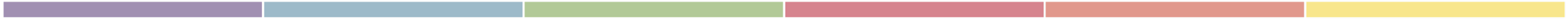 Extent of Linguistic Support
Substantial                                 Moderate                                    Light
Use appropriate scaffolding strategies for each level of the ELD continuum to help English learners.
[Speaker Notes: Presenter Remarks:
The California English Language Development standards describe the knowledge, skills, and abilities in English that are expected of English learners at the exit from each proficiency level with the highest proficiency level being bridging. 

The ELD Standards are aligned with the CA Common Core standards.

The ELD continuum notes what English learners know and do at three proficiency levels: emerging, expanding, and bridging. There are also descriptors that can help guide instruction and support curriculum planning.  The descriptors help teachers see a student’s progress within a proficiency level of emerging, expanding, or bridging. 

The organization of the proficiency levels represents English language development as a continuum of increasing proficiency in language learning and use, starting with native language competencies students possess when they enter school, and concluding with lifelong learning that all language users engage in.

The three levels are labeled to represent three stages of English language development, describing expectations for how well students can understand and use English language at each level as they continue to build on existing language skills and knowledge.

The English Language Development Standards also point out that students with less English language proficiency need more linguistic support (scaffolding) than students at higher levels of English proficiency. However, more scaffolding/support may be needed even for students at high proficiency levels if the concept is new or more cognitively demanding.]
35
Let’s Look at What We Have so Far
Think about what is resonating with you today. 
What can you do with the information you have garnered so far? 
Partner with someone you have not yet talked with today and exchange thoughts about this prompt.
[Speaker Notes: Background Information:
The question is a variation of the quote on the slide.

Presenter Remarks: 
Think about what is resonating with you today. 

What can you do with the information you have garnered so far? 

Partner with someone you have not yet talked with today and exchange thoughts about this prompt.]
36
When I Return to the Classroom…
[Speaker Notes: Presenter Remarks:
Based on the content of your conversations, it is time to record research findings on the developmentally appropriate practices that are of interest to you on Handout 1: When I Return to the Classroom….

You can start with filling out the first two sections. Find another person to converse with about what you want to remember and what new resources you can use to support your work.

Extra Notes:
This is an opportunity for participants to record content on Handout 1.]
37
Three Guiding Questions
How can I incorporate these strategies into my existing classroom?
What are the developmental progressions of English-language development for listening and speaking?
What are the developmentally appropriate strategies that support English-language development?
[Speaker Notes: Presenter Remarks: 
Next we will address question number two.

What are the developmentally appropriate strategies that support English-language development? Developmentally appropriate strategies are those that meet children where they are and provide scaffolding to help children reach goals that are both challenging and achievable. When we employ NAEYC’s Developmentally Appropriate Practice strategies, our lessons are suited to young children’s learning needs and promote children’s interests as well as their program (Carol Copple & Sue Bredekamp, Developmentally Appropriate Practice in Early Childhood Programs Serving Children from Birth through Age 8 ).]
38
Focused Video Viewing: What Developmentally Appropriate Strategies Did You Observe?
[Speaker Notes: Presenter Remarks: 
We will now begin to address the second question: What are the developmentally appropriate strategies that support the developmental continuum of listening and speaking in English-language development?

While watching the video take note of the strategies you observe. Take out Handout 7: English-Language Development Strategies and glance at the strategies listed. What strategies did the teacher use during this reading experience?

Background Information: 
Prior to the training insert ELD Narrative Foundation Video Example Clip

In the training, start the video at 4 min 42 seconds (Middle Level)
Below are a few example times in which Teacher exemplify Developmentally Appropriate Strategies. Trainer may choose to stop the video here and discuss or bring participants attention to these places after the video during the reflection.

4:50 Teacher “Listen appreciatively to children’s stories” (strategy on Handout 7 from Preschool Curriculum Framework)
6:25 Teacher “ Allows for wait time” and “Ask open-ended questions and sustain the conversation over a number of turns.“  (strategy on Handout 7 from Preschool Curriculum Framework)
7:18: Teacher “Model’s good Listening Skill” (strategy on Handout 7 from Preschool Curriculum Framework)
8:40 Teacher “Target both the content and English-language development in every activity.” (strategy on Handout 7 from Preschool Curriculum Framework)



Extra Notes: Optional movement/brain break activity for this slide: Invite participants to stand and sing a song or finger play that has the same strategies (visual representation). Then have them brainstorm at their table groups for all the songs like this that they currently use in the classroom. 

This can serve as a small brain and body break as needed.]
39
Focused Video Viewing Reflection
What developmentally appropriate strategies did you observe?
Look again at Handout 7: English-Language Development Strategies and check off any strategy used by a teacher in the video.
[Speaker Notes: Background Information: 
Below are a few example times in which the teacher exemplified developmentally appropriate practices. The trainer may choose to highlight these strategies following table group discussions (These strategies from the Preschool Curriculum Framework can be found on Handout 7: English-Language Development Strategies.):
4:50 Listen appreciatively to children’s stories. 
6:25 Allow for wait time. Ask open-ended questions and sustain the conversation over a number of turns.
7:18: Model good listening skills.
8:40 Target both the content and English-language development in every activity.

Presenter Remarks: 
What developmentally appropriate strategies did you observe?

Look again at Handout 7: English-Language Development Strategies. Check off any strategy that you saw used by a teacher. 

Compare your notes and thoughts with your table group.]
40
Resources to Support English-Language Development in TK
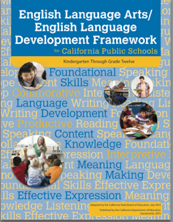 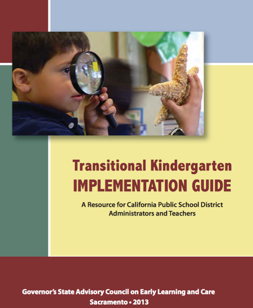 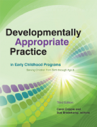 [Speaker Notes: Presenter Remarks: 
What resources support TK students learning and development?

Hold up each resource separately while describing the core components. 

The California Department of Education’s Preschool Curriculum Framework is the TK Implementation Guide to the foundations. It offers strategies for the environment, daily routines, teacher interactions, planned learning opportunities, and strategies to engage families. It also poses questions for reflection.
 
The strategies provided are:
Developmentally appropriate
Reflective and intentional
Individually and culturally meaningful
Inclusive of children with special needs

The ELA/ELD Framework has a chapter dedicated to TK and corresponds with the CA Common Core standards. 

The NAEYC Developmentally Appropriate Practice (DAP): Focus on Kindergartners publication states that the use of play with young children is not specified by the standards, but it is a valuable activity and a way to help students meet expectations. “Seeing the connections between earlier and later learning can help teachers plan curriculum that keeps developmental progression in mind, creating strong foundations while avoiding a “push-down” approach” (DAP, p. 97).

The TK Implementation Guide provides information on all of the components of transitional kindergarten including curriculum, environments, teacher strategies, and key information about English-language and language and literacy development. 

These resources can be used together to create a developmentally appropriate, language rich environment for students.]
41
Curriculum Framework:Strategies to Enrich Learning Opportunities
Planned learning opportunities 
Routines, environments, and materials
Building on children’s knowledge, skills, and interests
Linguistically appropriate and culturally meaningful
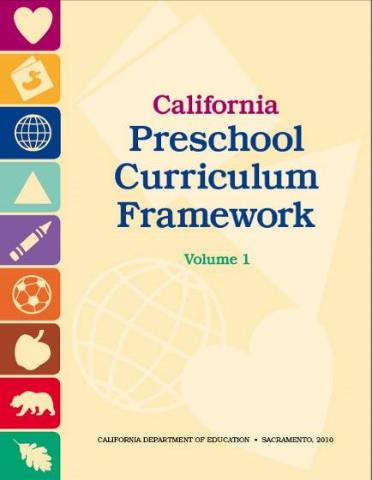 [Speaker Notes: Presenter Remarks: 
The Preschool Curriculum Framework offers guidance on how teachers can support learning and development described in the foundations through environments and materials that are developmentally appropriate, as well as individually and culturally meaningful experiences that engage families.

“Family engagement with schools has been linked to important outcomes for children of all families including families with English language learner students. Numerous positive developmental child outcomes have been associated with family engagement including: Early literacy skills, cognitive language developments skills, social emotional skills, and academic achievement” (DLL Overview Papers, p. 121).]
ELD Guiding Principles
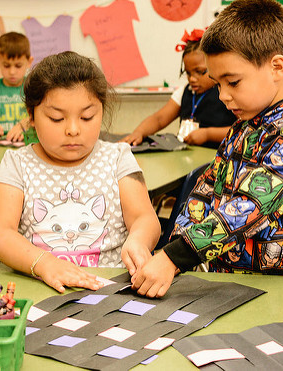 42
The guiding principles are overarching values and beliefs developed to assist teachers in their work with students who are English-language learners.
©2017 California Department of Education
[Speaker Notes: Presenter Remarks:
The guiding principles are overarching values and beliefs developed to assist teachers in their work with students who are English-language learners.

Review the Preschool Curriculum Framework Guiding Principles for English-Language Development section on pages 180-181. You may also utilize the Preschool Curriculum Framework Guiding Principles for English-Language sheet from the center of the table. (This sheet is listed under table materials and has a Table Materials heading.)

Read, in full, the guiding principle that most resonates with you from pages 180-181 of the Preschool Curriculum Framework. Once you are done reading, share why you chose that particular principle with an elbow partner.

There are also eight overarching principles on page five of the framework; “Play is a primary context for learning” is just one example of the overarching principles for the framework.]
43
Foundations and Framework Alignment
[Speaker Notes: Presenter Remarks: 
It is important to understand the direct alignment between the Preschool Learning Foundations and the Preschool Curriculum Framework.

Please find the corresponding substrand pages at your table. The strands and substrands are aligned in the foundations and the framework. For example, turn to page 112 in the Preschool Learning Foundations, Volume 1. What substrand do you see? Answer: Listening

Now turn to page 189 in the Preschool Curriculum Framework. What do you see? Answer: A vignette about the substrand 1.0 “Children listen with understanding.” 

Turn to page 190 and find the teachable moment following the vignette. Follow along until reaching the bolded interaction and strategy on page 191 titled, “Use language and literacy activities that contain repetitive refrains.” Read this interaction and strategy.

Ask if someone has an example from their class they would like to share. Have the group join in.

Now that you have located the strategies, we will engage in an activity that will help you to become familiar with the interactions and strategies for listening.]
44
Interactions and Strategies: Children Listen with Understanding
[Speaker Notes: Presenter Remarks: 
Take out Handout 8: Preschool Curriculum Framework Interactions and Strategies for Listening: English-Language Development Domain.

Read the strategies and share how they might have used them.]
45
Interactions and Strategies for Speaking
[Speaker Notes: Presenter Remarks: 
Many different forms of communication occur during the daily routines and rituals that take place in the classroom. Children exhibit forms of communication within the focus areas of needs, vocabulary production, conversation, utterance length, grammar usage, inquiry, and social conventions as they:
1.0  Use nonverbal strategies to communicate with others.
2.0  Begin to understand and use social conventions.
3.0  Use language to create oral narratives about their personal experiences.

Take out Handout 9: Preschool Curriculum Framework Interactions and Strategies for Speaking: English-Language Development Domain. Review the strategies on the handout and discuss with your tablemates the approaches you have used to facilitate use of language and what that looks like in your classroom.]
46
Environment and Materials
“The learning environment allows English learners to feel safe, and secure while acquiring a new language and promotes enriched language interactions” (PCF, Vol. 1, p. 181-182).
[Speaker Notes: Presenter Remarks:
“The physical environment for young children who are English learners needs to be modified to create a learning environment that provides access to the curriculum content through multiple avenues” (PCF, Vol. 1, p. 181-183):
Provide safe havens where the child does not have to speak to anyone.
Establish consistent classroom routines and procedures.
Provide linguistically and culturally appropriate materials. All areas of the classroom should reflect the family culture, customs, and language. Family artifacts and pictures of special talents (e.g., musical or artistic) should be displayed prominently throughout the classroom. 
Make use of computers to introduce and reinforce content of activities. 

Let’s take a look at what this might look like in the classroom.]
47
Creating Supportive Environments
[Speaker Notes: Presenter Remarks: 
Take out Handout 10: Preschool Curriculum Framework Environment Strategies for English-Language Development.

You are going to use this handout to take notes and reflect on the content of the next three slides. 

The following slides include a strategy and a photo representing one way the strategy may be implemented. 

After we discuss the photo you will think about your classroom and what you already do or how you could expand upon this idea.]
Provide Space
48
“Provide space where teachers and other adults can interact individually…”                (PCF, Vol. 1, p. 183).
©2017 California Department of Education
[Speaker Notes: Presenter Remarks:
As preschool children who are English learners increase their comprehension of English, they will need many opportunities for small-group, targeted instruction as well as individualized responsive language interactions in both English and their home language. 

For example, when soft seating and small tables are placed throughout the classroom, teachers can sit next to English learners and model English-language dialogue informally.

Photo Discussion:
What do you see in the photo? How does it represent the strategy identified in the framework? How might you replicate this in your classroom?

Take a look at page 182 of the Preschool Curriculum Framework: Provide safe havens where the child does not have to speak to anyone. How do you think this strategy might support English-language development?

Look again at Handout 10: Preschool Curriculum Framework Environment Strategies for English-Language Development and write an example (or examples) of how to bring this strategy to life and add ideas, new strategies, and action items.]
49
Small Groups
“[Small groups enable]individualized responsive language interactions in both English and their home language” (PCF, Vol. 1, p. 183).
©2017 California Department of Education
[Speaker Notes: Presenter Remarks:
[Small groups enable]…”individualized responsive language interactions in both English and their home language…While the young English learner is stacking blocks or manipulating puzzle pieces, teachers can label the objects and describe the activity without expecting a response in English. In addition, teachers can organize a small group of English learners at a small table and re-read a storybook that was previously read to the whole group with special attention to key vocabulary words” (PCF, Vol. 1, p. 183).

Photo Discussion:What do you see in the photo? How does it represent the strategy identified in the framework? How might you replicate this in your classroom?

Take a look at page 182 of the Preschool Curriculum Framework, Volume 1: Provide space where teachers and other adults can interact individually and in small groups with children who are learning English. How do you think this strategy might support English-language development?

Look again at Handout 10: Preschool Curriculum Framework Environment Strategies for English-Language Development and highlight or write an example (or examples) of how to bring this strategy to life and add ideas, new strategies, and action items.]
50
Print
“Make clear signs and explicit picture cues for interest areas” (PCF, Vol. 1, p. 183).
©2017 California Department of Education
[Speaker Notes: Presenter Remarks:
“Environmental print that reflects the languages of the children, as well as English, should also be incorporated into classroom activities and routines. High-quality books in both English and the children’s home languages should be readily available. The materials should be accessible to all children in the setting, including those with physical or sensory disabilities” (PCF, Vol. 1, p. 183).
 
Photo Discussion:What do you see in the photo? How does it represent the strategy identified in the framework?

Take a look at page 182 of the Preschool Curriculum Framework: Make clear signs and explicit pictures for interest areas. How do you think this strategy might support English-language development?

Look again at Handout 10: Preschool Curriculum Framework Environment Strategies for English-Language Development and highlight or write an example (or examples) of how to bring this strategy to life and add ideas, new strategies, and action items.]
Interactions and Strategies for Listening and Speaking
51
[Speaker Notes: Presenter Remarks: 
ELA/ELD Framework instruction focuses on the key instructional themes of making meaning, language development, effective expression, content knowledge, and foundational skills. 

Figure 3.12: Literacy and Language Environments and Practices for Young Children, found on page 170 of the ELA/ELD Framework, also highlights environments that support literacy learning among other recommendations that correspond with what we reviewed in the Preschool Curriculum Framework. 

Please find Handout 11: Literacy and Language Practices for Young Children so we can look at one example together. For instance, physically and psychologically safe environments mirrors safe havens. Continue to make the connection that the context in which instruction occurs complements the guiding principles of the Preschool Curriculum Framework. The ELA/ELD Framework also points to integrated, engaging instruction as being key to learning.

Let’s take a look at a snapshot that highlights integrated instructional strategies in the TK classroom that supports the English language and literacy as well as content learning along with English-language development.

Extra Notes:
“The ELA/ELD Framework provides guidance on the implementation of two sets of standards: the CA CCSS for ELA/Literacy and the CA ELD Standards. Although two separate documents, these standards are inextricably linked in their conception and realization in California’s classrooms. Literacy and language are fundamental elements of every discipline and should be taught in ways that further students’ development of their skills, abilities, and knowledge in literacy, language, and the specific area of study” (ELA/ELD Framework, 2015, p. 15).]
52
Snapshot 3.2. Goldilocks and the Three Bears: Integrated ELA and ELD in Transitional Kindergarten
Find and read Snapshot 3.2.
Underline the ideas you may want to replicate.
Be ready to share.
[Speaker Notes: Presenter Remarks: 
Find and read Snapshot 3.2. Goldilocks and the Three Bears: Integrated ELA and ELD in Transitional Kindergarten, found on page 186 of the ELA/ELD Framework. The snapshot is also in the packet as Handout 12: Snapshot 3.2 Goldilocks and the Three Bears.

Underline potential replication ideas for your classroom. 

Find Handout 13: Effective Expression (also found on pages 175-176 of the ELA/ELD Framework). 

Read the “Look at the Discussion” section. How might this information impact the Snapshot lesson? Underline the ideas you may want to replicate and be ready to share your thoughts with the group.

Think about all the strategies you learned today. Would you want to add to or change anything in your toolkit? Share your thoughts with your group. Allow ample time for groups to discuss and debrief.

Participants can write ideas on Handout 1: When I Return to the Classroom.

Ask for volunteers to share-out one great idea they want to replicate. Then ask the same volunteer to share how they might add to or adapt the strategy.]
53
Transitional Kindergarten Implementation Guide
The TK Implementation Guide is a resource for California public school district administrators and teachers to support implementation of comprehensive TK programs.
[Speaker Notes: Presenter Remarks:
The TK Implementation Guide is a resource that focuses on the essential components for school district administrators and teachers to consider for TK programs.  The TK Implementation Guide, published by the California Department of Education, is a resource to support implementation of comprehensive TK programs. 

This publication provides resources and guidance in the areas of program design, curriculum, instruction, assessment, and family/community partnerships.]
54
Bringing It All Together:Engaging Families
“When the home language and culture are viewed as assets and resources, it becomes the foundation for enhanced learning”
(PCF, Vol. 1, p. 185).
[Speaker Notes: Presenter Remarks: 
Utilizing the ideas in the Bringing It All Together: Engaging Families section may help families with children who are learning English to develop listening and speaking abilities. These ideas can be found on page 204 of the Preschool Curriculum Framework, Volume 1. 

“When the home language and culture are viewed as assets and resources, it becomes the foundation for enhanced learning. Preschool children who are English learners need targeted classroom support, intentional focus on vocabulary development and English language and literacy development, and close collaboration with families. At the same time, the home language and culture are to be respected, honored, and supported. This chapter provides guidance on how to design environments, structure activities, engage in responsive interactions, and plan for assessment of preschool children who are learning to communicate in English as a second language in all domains” (PCF, Vol. 1, p. 185).

Another resource to explore for supporting home language and for engaging families is www.allaboutyoungchildren.org.]
55
Three Guiding Questions
How can I incorporate these strategies into my existing classroom?
What are the developmental progressions of English-language development for listening and speaking?
What are the developmentally appropriate strategies that support English-language development?
[Speaker Notes: Presenter Remarks: 
To make today’s experiences effective, we have to think deeply about the third question: How can I incorporate these strategies into my existing classroom? 

Providing you with a “toolkit” is necessary, however it is not sufficient. You will have the opportunity to examine your current practices, create a plan to use the resources, and to think about ways to use this information in conjunction with already existing resources such as the ELA/ELD Framework.]
56
When I return to the classroom…
What do you want to remember?
What new strategies do you plan to use to support students English-language development? 
What changes or additions will you make to your classroom environment?
What new resources can you use to support your work in TK?
[Speaker Notes: Presenter Remarks: 
Let’s take one last moment to reflect and process today’s new learning.

Have participants complete Handout 1: When I Return to the Classroom…
What do you want to remember?
What new strategies do you plan to use to support students English-language development? 
What changes or additions will you make to your classroom environment?
What new resources can you use to support your work in TK?]
57
When I Return to the Classroom…
[Speaker Notes: Presenter Remarks:
Ask participants to share information from each section:
What do you want to remember?
What new strategies do you plan to use to support students English-language development? 
What changes or additions will you make to your classroom environment?
What new resources can you use to support your work in TK?

Are there any final questions?]
58
Barking Fish
Barking Fish
[Speaker Notes: Presenter Notes:
Play the video on the screen. The link is: https://www.youtube.com/watch?v=C9p1hYnFYME .]
59
Thank you for coming!
[Speaker Notes: Presenter Remarks: 
Thank you for coming.]
60
Remaining slides are optional
61
Make and Take
©2017 California Department of Education
[Speaker Notes: Background Information: 
If planning to include make and take opportunities, here are some options and a place holder Some of these may require additional cost.:
Have materials for Baggie Books (colorful duct tape, staples, cardstock for title page, and five baggies per book). Allow participants to create at least five books as models to start their classroom collection.
Have old magazines and many small boxes. Invite participants to cut up magazines and make their personal personal bio box to take back to model and start the ritual with their classes.
Have medium-sized Tupperware (2 ft. x 1 ft.) and options of different types of sensory materials for participants to choose and fill for a portable sensory bin.

Presenter Remarks:There are no presenter remarks for this slide.]
62
Digging Deeper into Strategies
[Speaker Notes: Presenter Remarks:
Today we have discussed multiple examples of strategies to support English learners from the Preschool Curriculum Framework. Now we will explore our other resources. 

Find Handout 14: Ideas to Provide Developmentally Appropriate Environments for English Learners. With your table group, work to complete the last column on this handout. The first column lists a strategy from the Preschool Curriculum Framework, the middle two columns offer ways this might be implemented in a classroom, and the final column is blank for you to fill in with another idea from the TK Implementation Guide, DAP, or ELA/ELD Framework.  

You will have 15 minutes to do this activity.]
63
Cultural Context of Learning
“When the home language and culture are viewed as assets and resources, it becomes the foundation for enhanced learning”
(PCF, Vol. 1, p. 185).
[Speaker Notes: Background Information: This handout is from Best Practices for Planning Curriculum for Young Children: Family Partnerships and Culture. The trainer may wish to read the full chapter to have a better contextual understanding of the chart.

Presenter Remarks: 
“Children have diverse learning and communication styles that are linked to language, background, and culture. All children have cultural identities learned early in life that influence how they interact with adults, how they approach formal learning tasks, and how they express their emotions. For example, a child may demonstrate little or no eye contact while listening, and others may look away during a language exchange with an adult as a sign of respect. Some children have developed preferences for group learning and are uncomfortable with individual attention. A related issue is that of physical proximity when speaking. In some cultures, social interactions are characterized by close physical contact, while in others it is more acceptable to interact from a distance. Acceptance of different communication styles sends the message that cultural differences are valued” (PCF, Vol. 1, p. 185).

This slide shows a snapshot of Handout 15: Exploration Questions, excerpted from a new publication titled, Best Practices for Planning Curriculum for Young Children: Family Partnerships and Culture. 

Take the time now to find Handout 15: Exploration Questions. Use this handout as a guide for supporting your exploration of your families and their cultures and to begin—or continue—strengthening your relationships in order to use culture and language as an asset.]
64
Let’s Sing Tortillitas Para Mama!
Tortillitas para Mamá Tortillitas para Papá
Calentitas para Mamá
Duraditos para Papá
[Speaker Notes: Optional Activity: Talk and Teach

Presenter Remarks:
We are going to create their own finger plays using English-Language Development (ELD) strategies.

Intent: 
Experience a trainer-led finger play and create their own finger plays using English-Language Development (ELD) strategies.

Materials Required: 
PPT slide
English-Language Development Strategies handout
Partners/Tablemates
Trainer modeling song: “Tortillitas para Mama”

Process:
Introduce the Tortillitas para Mama finger play to participants. Show the hand movements and invite participants to sing and play along. Use Handout 7: English-Language Development Strategies to identify which strategies were used in the song.

Shout-out some things you noticed:
Repetitive refrain, hand movements reinforce vocabulary, pictures and movement to go with vocab, using English-Spanish cognates (tortillitas), potentially using the home language, etc.

Now, with your group, think of a song you do, or have seen done, in the classroom. You will be making up hand movements to go with this song. Remember to utilize some of the same strategies that were used in “Tortillitas para Mama.” Give groups 10 minutes to think of and add movements to a song.

Team up with another group. Group pairs will talk and teach each other their songs. 

Optional: Have groups rotate as many times as possible within the time frame to learn more songs.
Debrief: 
Ask participants to take a seat following the talking and teaching session.  Have them look back at the English-Language Development Strategies handout and ask, “How many strategies did you utilize in your song or through songs you were taught by other groups?”
Have participants to think about the children in their classrooms and ask, “Which songs might they benefit most from? Which songs are you going to add to your daily routine next week? Turn and tell your neighbor.”]
65
Talk and Teach
Talk and come up with a similar activity using these strategies. Double check that it has: 
Repetitive refrain 
Movement
Meaningful vocabulary
Join another group and teach them the activity.
[Speaker Notes: Presenter Remarks:Talk and come up with a similar activity using these strategies. Double check that it has: 
Repetitive refrain 
Movement
Meaningful vocabulary

Pay special attention to the type of movement you do. To support English learners, the movement should bring meaning to the word, as when we all did the tortillas and clapped our hands.

Join another group and teach them the activity.

Facilitator: Walk around the room.]
Reference Guide for PowerPoint Citations
66
California Department of Education. 2008. California Preschool Learning Foundations, Volume 1. http://www.cde.ca.gov/SP/cd/re/documents/preschoollf.pdf (accessed April 7, 2017).
California Department of Education. 2010. California Preschool Curriculum Framework, Volume 1. http://www.cde.ca.gov/sp/cd/re/documents/psframeworkkvol1.pdf (accessed April 7, 2017).
California Department of Education. 2011. California Preschool Curriculum Framework, Volume 2. http://www.cde.ca.gov/sp/cd/re/documents/psframeworkvol2.pdf (accessed April 7, 2017).
California Department of Education. 2013. California’s Best Practices for Young Dual Language Learners: Research Overview Papers. http://www.cde.ca.gov/sp/cd/ce/documents/dllresearchpapers.pdf (accessed April 7, 2017).
California Department of Education. 2013-2017. All About Young Children. https://allaboutyoungchildren.org/ (accessed April 7, 2017).
California Department of Education. 2015. English Language Arts/English Language Development Framework for California Public Schools: Kindergarten Through Grade Twelve. http://www.cde.ca.gov/ci/rl/cf/documents/elaeldfwchapter3.pdf (accessed April 7, 2017).
Copple, C, Sue Bredekamp, D. Koralek, and K. Charner. Developmentally appropriate practice. Washington, DC: National Association for the Education of Young Children, 2014.
Copple, C., & S. Bredekamp, eds. 2009.  3rd ed. Washington, DC: NAE Developmentally Appropriate Practice in Early Childhood Programs Serving Children from Birth Through Age 8.YC.